Физминутки на уроках английского языка
Учитель английского языка
МБОУ «Тюльганская средняя школа №1»
Архипова Мария Анатольевна
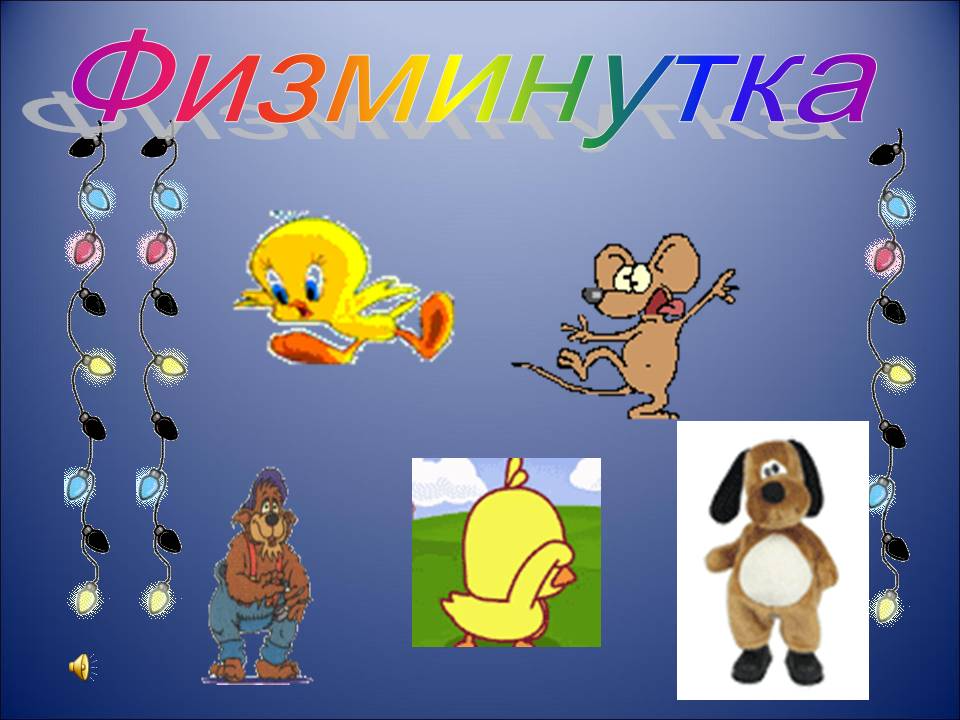 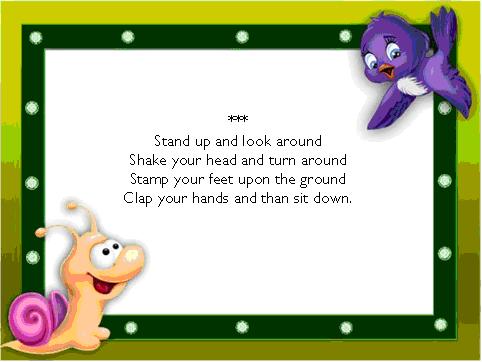 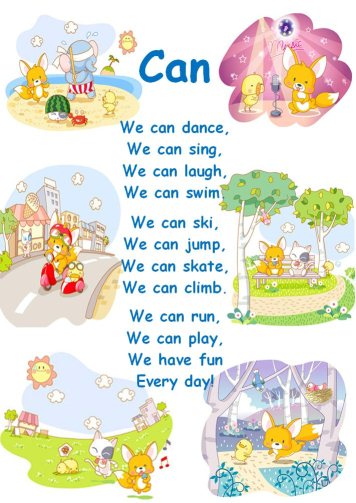 Clap, clap, clap your hands Clap your hands together. Stamp, stamp, stamp your feet Stamp your feet together. Dance, dance, dance a dance Dance a dance together.
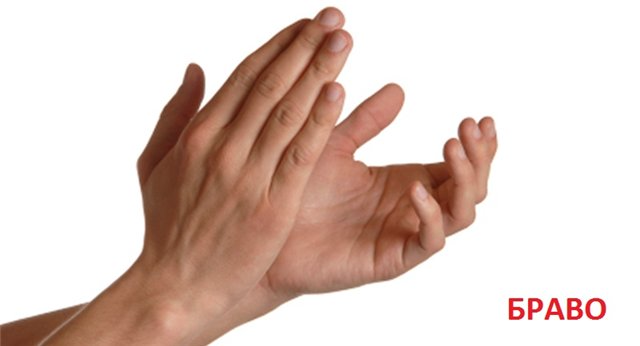 Arms up! Arms down! Arms on hips! Arms down! Clap your hands, Clap, clap! Tap your feet, Tap, tap!
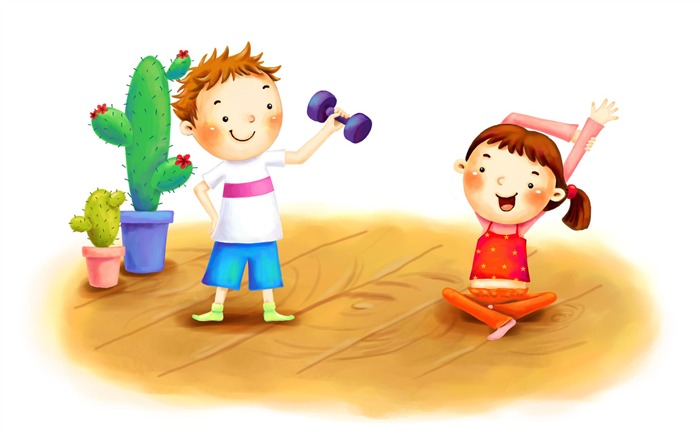 Two little feetGo tap, tap, tap,Two little handsGo clap, clap, clap.One little leap up from the chairTwo little armsGo up in the air.Two little handsGo thump, thump, thump.Two little feetGo jump, jump, jump.One little bodyGoes, round and round.One little childSits quietly down.
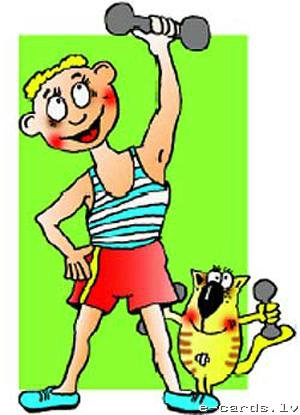 Stand up and show me orange! Hands up and show me blue! Clap! Clap! Show me yellow! Sit down. Nice of you! Stand up and show me blue! Hop! Hop! Show me red! Sit down. Nice of you! Stand up and show me grey! Sit down and point to the green. Clap! Clap! Show me pink. Stop! Very nice of you.
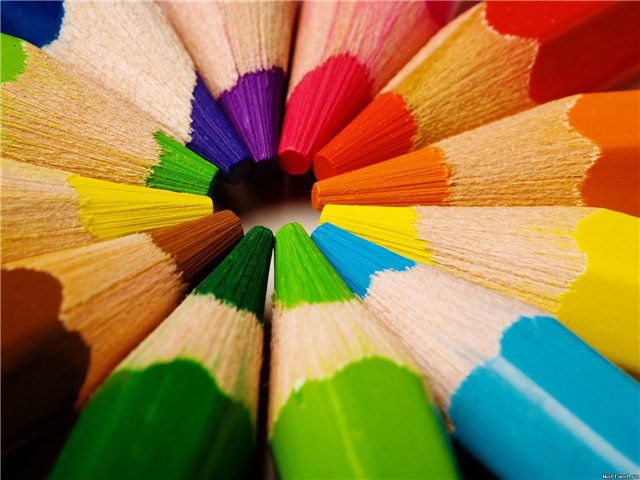